Vaikų traumatizmas.PIRMOJI MED.PAGALBA
Giedrė zALECKAITĖ
DAŽNIAUSIOS bendrosios TRAUMŲ PRIEŽASTYS
Eismo įvykiai
 Skendimas
 Kritimas iš aukščio ar paslydus ant šlapios dangos
 Gaisrai, nudegimai ir apsiplikymai
 Apsinuodijimai
 Uždusimas, užspringimas
Traumų mokykloje profilaktika
Stebėti save ir aplinkinius kai greitai vaikštote ar bėgiojate

Nežaisti, nebėgioti ir nesistumdyti ant laiptų (lipti neskubant, laikantis už turėklų)

Nebėgioti ant slidžių laiptų lauke ir būti atsargiems ant ledo

Eiti toliau nuo durų koridoriaus pusėje, kad nebūtumėte sužeisti išeinančiojo iš kabineto
Saugus elgesys kelyje (1)
1. Užsisegti saugos diržą važiuojant automobiliu
2. Keliauti į mokyklą saugiausiu keliu
3. Eiti per perėją tik sustojus automobiliui, prieš tai pažiūrėjus į kairę ir tuomet į dešinę puses
4. Reguliuojamoje sankryžoje per gatvę eiti degant žaliam šviesaforo signalui, neskubant
5. Tamsiuoju paros metu, esant prietemai (žiemą ir rudenį visada) dėvėti atšvaitą
6. Einat slidžiu keliu, neskubėti, stengtis nepaslysti pusiausvyrą laikant rankų pagalba
Saugus elgesys kelyje (2)
7. NIEKUOMET STAIGA NEĮBĖGTI Į VAŽIUOJAMĄJĄ KELIO DALĮ
8. Nebėgti priešais ir už stovinčio automobilio arba transporto priemonei važiuojant atbuliniu bėgiu
9. Paprašykite tėvų išmokyti saugiai naudotis visuomeniniu transportu
10. Dviračiu važinėkite dviračių takais, naudodamiesi šalmu ir apsauginėmis priemonėmis keliams bei alkūnėms
11. Dviračiu negalima važiuoti įsikibus į kitą judančią transporto priemonę ar tamsiuoju paros metu nedėvint atšvaito ir nesinaudojant žibintu
Susižalojimai namuose
Nelakstyti ant išplautų grindų
     Neliesti šlapiomis rankomis laidų ir nesinaudoti el. prietaisais
     Nenaudoti el. prietaisų prausiantis vandenyje ar esant pažeistiems, atviriems laidams
     Niekuomet nežaisti su tėvų vaistais ir buitinės chemijos priemonėmis
     Žirkles, peilį ir kitus aštrius daiktus nešti aštriąja dalimi žemyn
     Sudužusius daiktus sušluoti šluota
     Atsargiai lipti kopėčiomis, neerzinti piktų šunų, nešokinėti nuo aukštų daiktų lauke
     Maudytis tik prižiūrint suaugusiems, nevaikščioti ant užšąlusio vandens telkinio ir mokytis plaukti 
      baseine
Pirmoji med. Pagalba (1)
Atlikti pirmuosius med. pagalbos veiksmus savarankiškai
Prašyti suaugusiųjų pagalbos
Esant poreikiui išsikviesti greitąją med. pagalbą, gaisrinę, policiją, skambinti greituoju pagalbos telefonu 112 (bet kuriame mobiliojo ryšio tinkle)
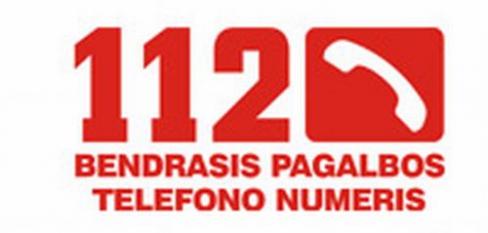 Pirmoji med. Pagalba (2)
- Užspringus
- Kraujuojant
- Susižeidus
- Nudegus, ištikus saulės smūgiui 
- Į kūną patekus svetimkūniui
- Nušąlus
- Apsinuodijus
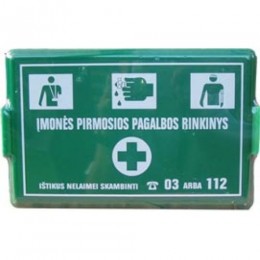 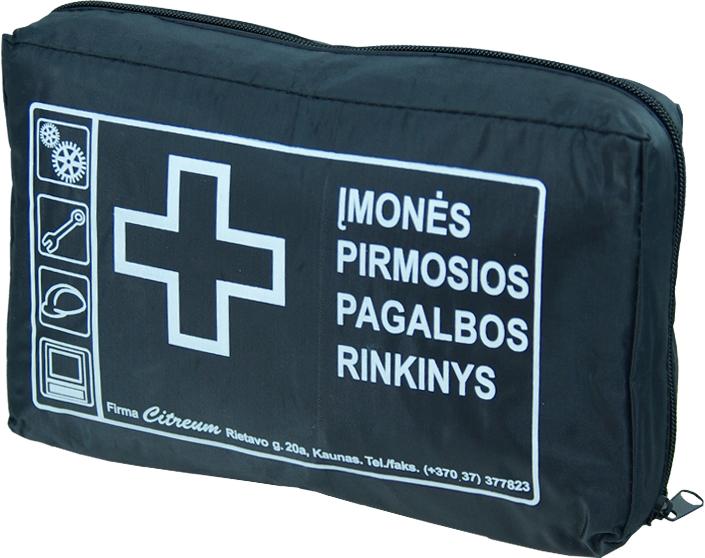 AČIŪ UŽ DĖMESĮ
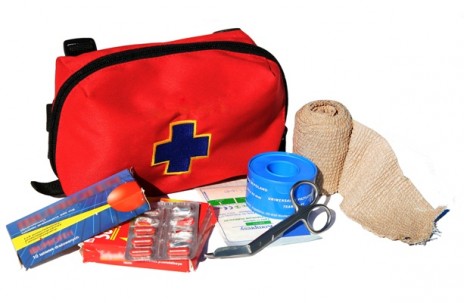